ESE370: Circuit-Level Modeling, Design, and Optimization for Digital Systems
Lec 24:  November 5, 2021
Synchronous Timing Discipline and Clocking
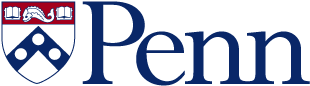 Penn ESE 370 Fall 2021 - Khanna
Today
Managing Timing
Latches
Registers, clocking
Penn ESE 370 Fall 2021 - Khanna
2
Timing Setup (Preclass1&2)
Delay from 3 adder-inputs to 2 adder-outbits is Tbit
i.e single bitslice delay is Tbit 




Worst-case delay to output?
Shortest delay to output? 
assuming the input switches
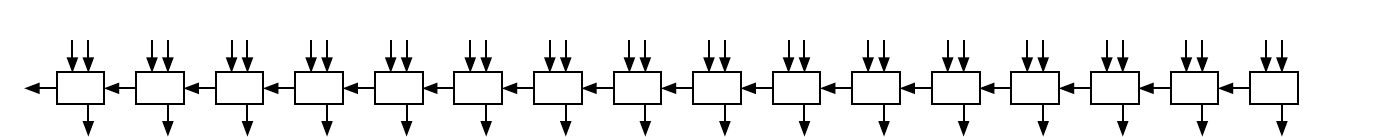 Penn ESE 370 Fall 2021 - Khanna
3
Timing Setup (Preclass 3)
New set of inputs every 20Tbit
How does it behave?

bitrev: Out[i]=In[17-i]
Assume delay of bitrev<<Tbit
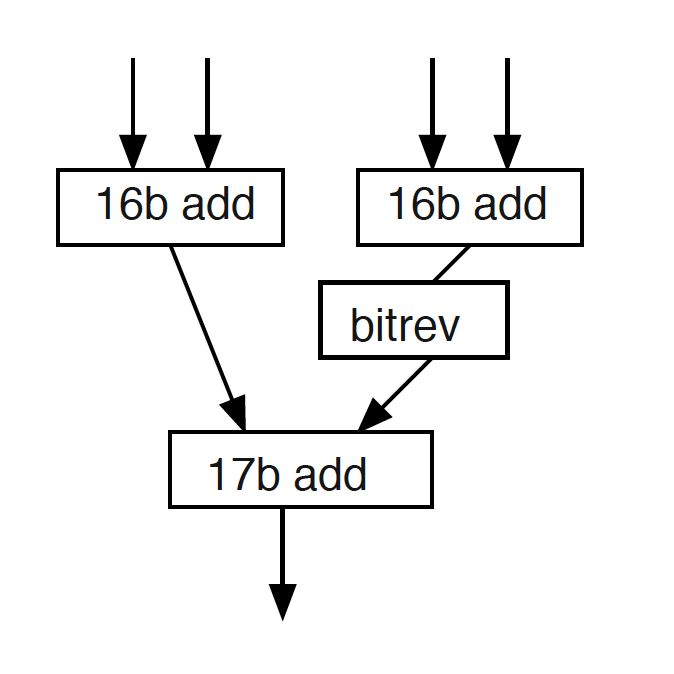 1
2
3
Penn ESE 370 Fall 2021 - Khanna
4
Challenge
Logic paths have different delays
E.g. different output bits in an adder
Delay of signal is data dependent
E.g. length of carry propagation
Delay is chip dependent
E.g. Threshold Variation
Delay is environment dependent
E.g. Temperature
Penn ESE 370 Fall 2021 - Khanna
5
Challenge
Logic paths have different delays
E.g. different output bits in an adder
Delay of signal is data dependent
E.g. length of carry propagation
Delay is chip dependent
E.g. Threshold Variation
Delay is environment dependent
E.g. Temperature
Proper behavior depends on inputs being coordinated
Penn ESE 370 Fall 2021 - Khanna
6
Logic Timing
How do we fix this?
Make it possible to input a new value every 20Tbit?
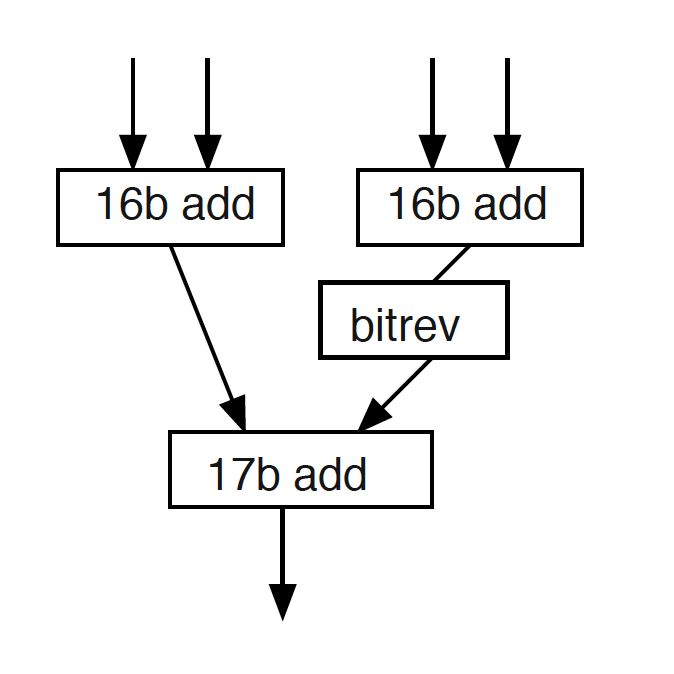 Penn ESE 370 Fall 2021 - Khanna
7
Discipline
Add circuit elements to 
hold values 
and change at coordinated point
Control when changes seen by circuit
Only have to make sure to wait long enough for all results
Decouple outputs and inputs
timing of signal change (settling of output change)…
…from timing of signal usage (output used as input)
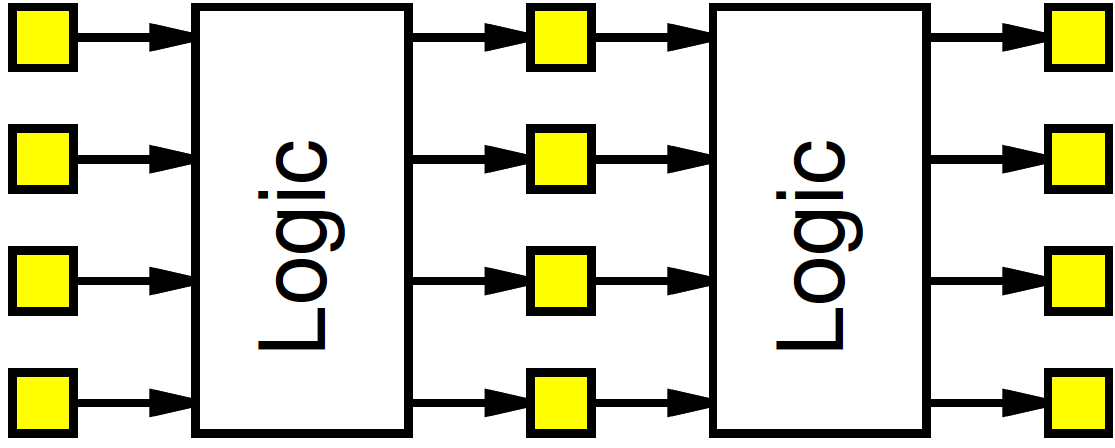 Penn ESE 370 Fall 2021 - Khanna
8
Latch
Level-sensitive device
Positive Latch
Output follows input if CLK high
Negative Latch
Output follows input if CLK low
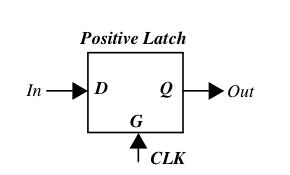 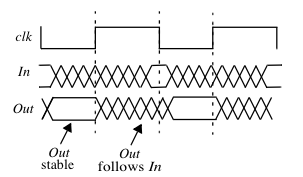 Penn ESE 370 Fall 2021 – Khanna
9
Synchronous Discipline
Add state elements (registers, latches)
Compute 
From state elements
Through combinational logic
To new values for state elements
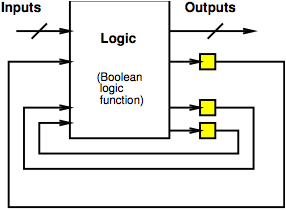 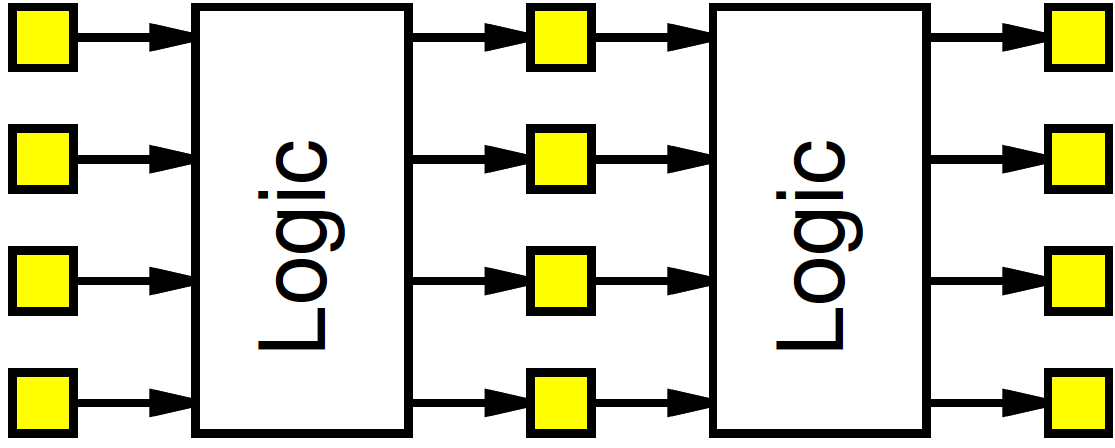 Penn ESE 370 Fall 2021 - Khanna
10
Latch
Build with combinational logic
Build with pass logic
Penn ESE 370 Fall 2021 - Khanna
11
Latch (Preclass 4a)
f=1  Out=/In
f=0  Out=Out


How do we build a latch from combinational logic?
At gate level
Penn ESE 370 Fall 2021 - Khanna
12
Muliplexer-based Latch from CMOS Logic
f=1  Out=/In
f=0  Out=Out
f
In
1     0
Out
Penn ESE 370 Fall 2021 - Khanna
13
Mux at Transistor Level
f
CLK
1     0
Out
In1
Out
In0
CLK
Penn ESE 370 Fall 2021 - Khanna
14
MuxL
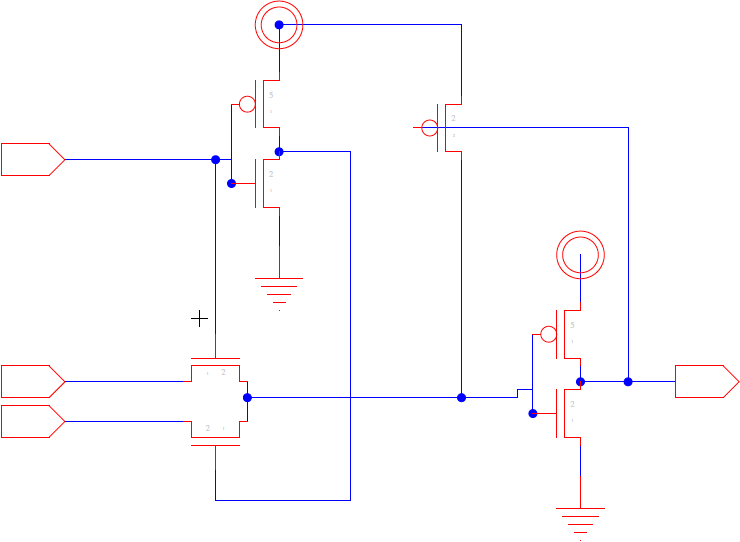 Penn ESE 370 Fall 2021 - Khanna
15
Without level restorer
01
0
1*
1
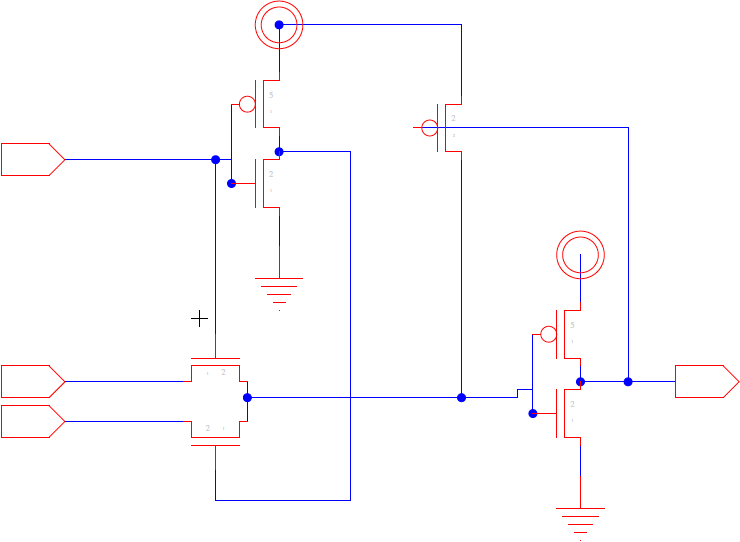 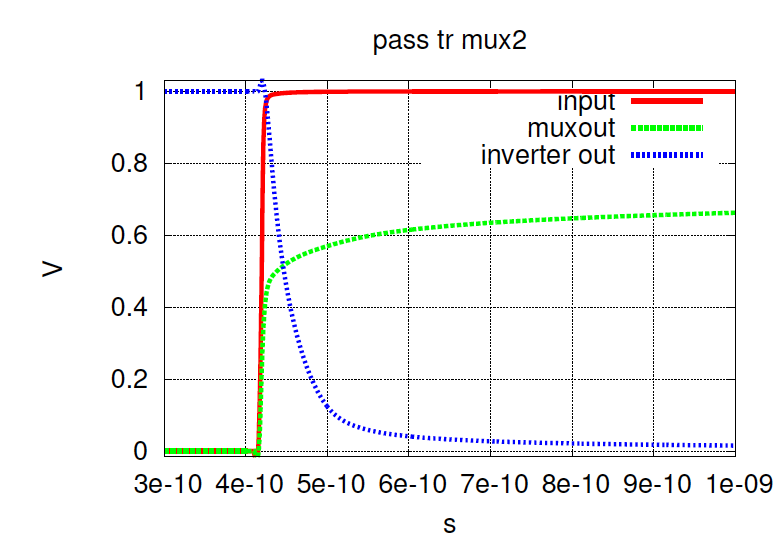 0
Penn ESE 370 Fall 2021 - Khanna
16
MuxL Level Restorer (“Staticizer”)
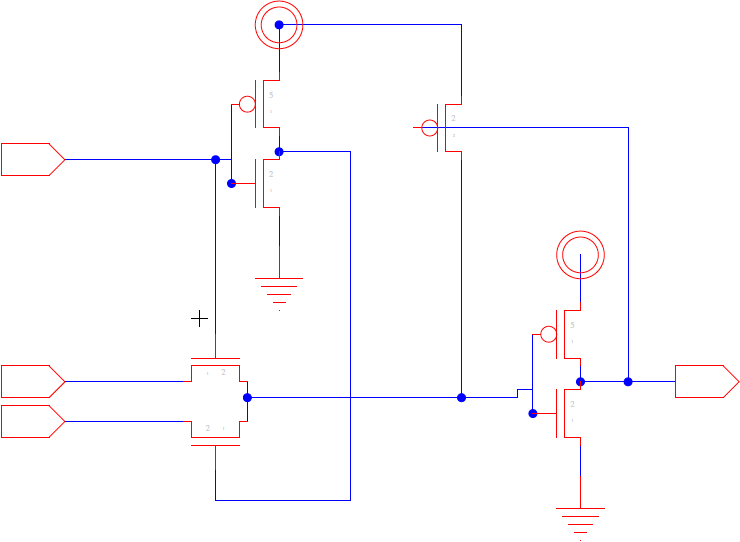 Penn ESE 370 Fall 2019 - Khanna
17
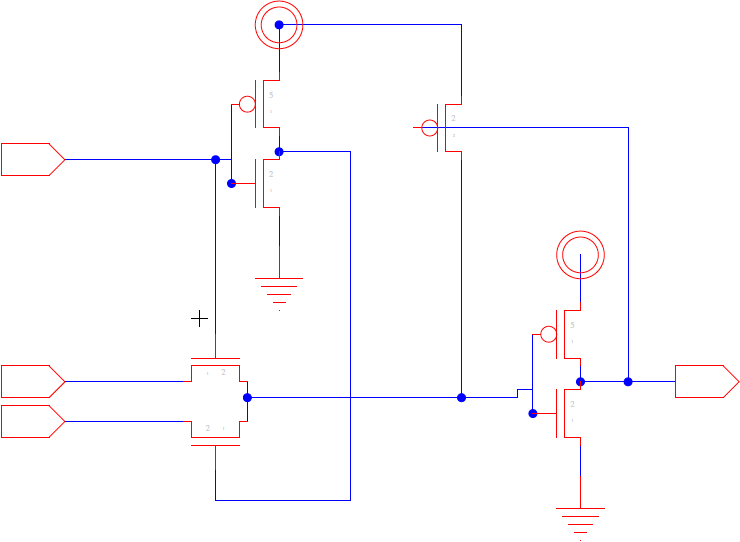 With level restorer
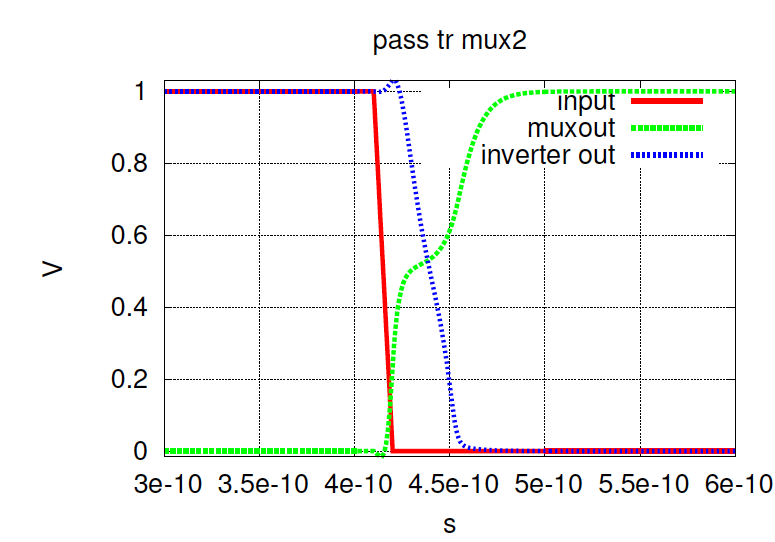 Penn ESE 370 Fall 2019 - Khanna
18
Latch (Preclass 4b)
f=1  Out=/In
f=0  Out=Out
f transitions 10      Out holds value


How do we build a latch from pass transistors?
Penn ESE 370 Fall 2021 - Khanna
19
Simple Latch
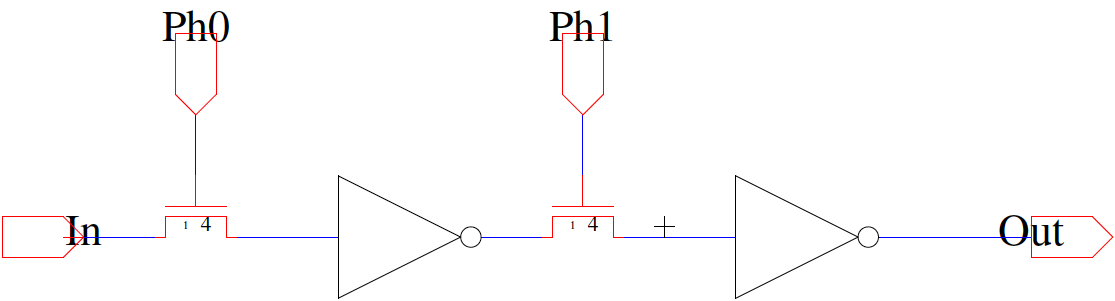 Penn ESE 370 Fall 2021 - Khanna
Latch with Level Restore
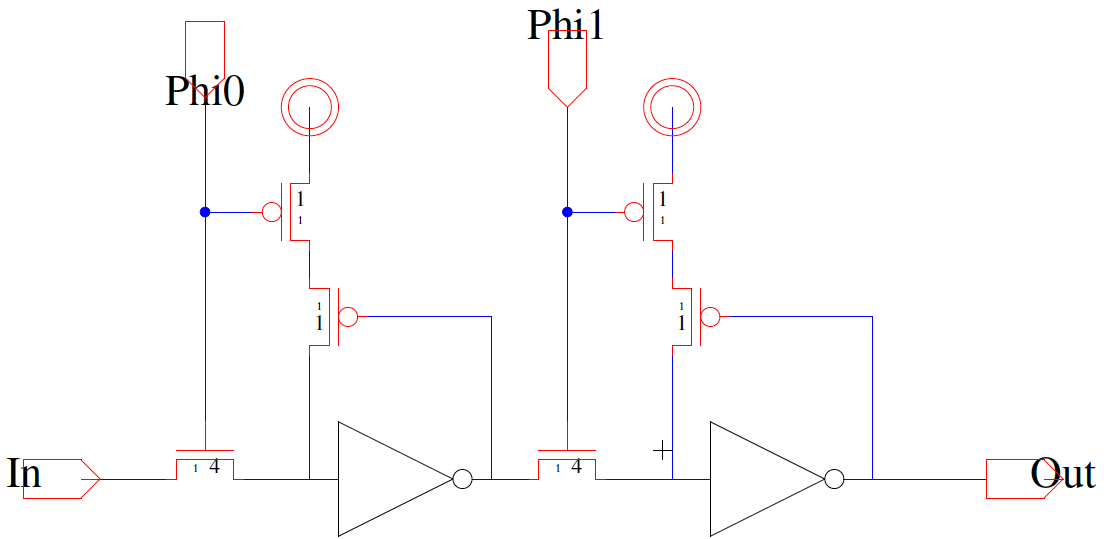 Penn ESE 370 Fall 2021 - Khanna
21
What is the difference?
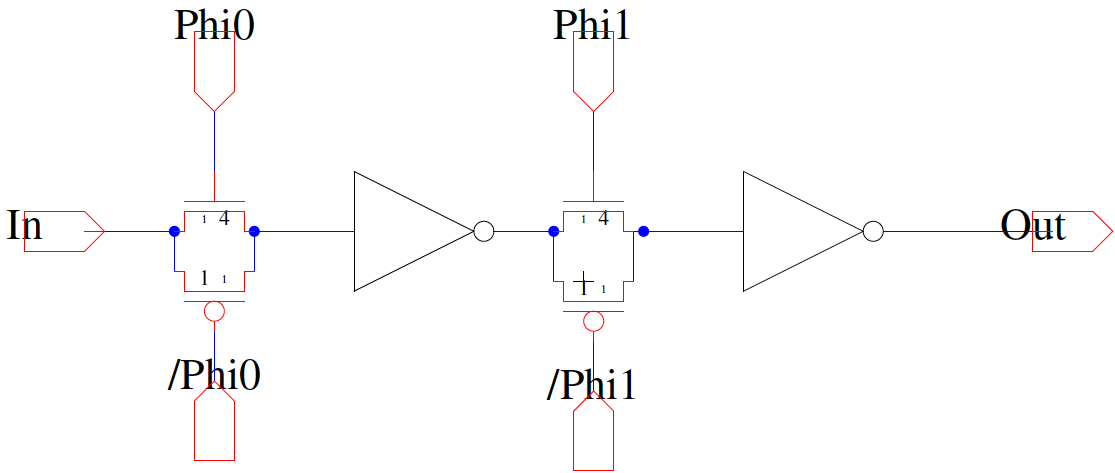 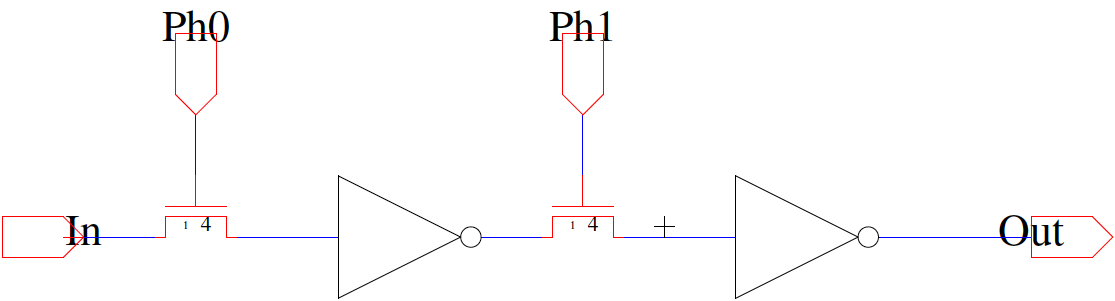 Penn ESE 370 Fall 2021 - Khanna
Typical Static Latch
Advantages: VERY ROBUST
Static
Full Rail
Fast (enough)
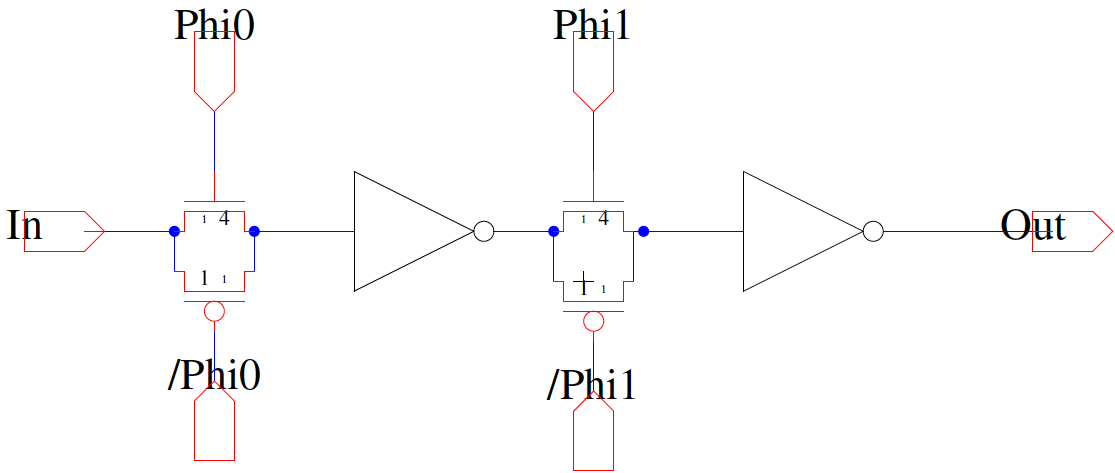 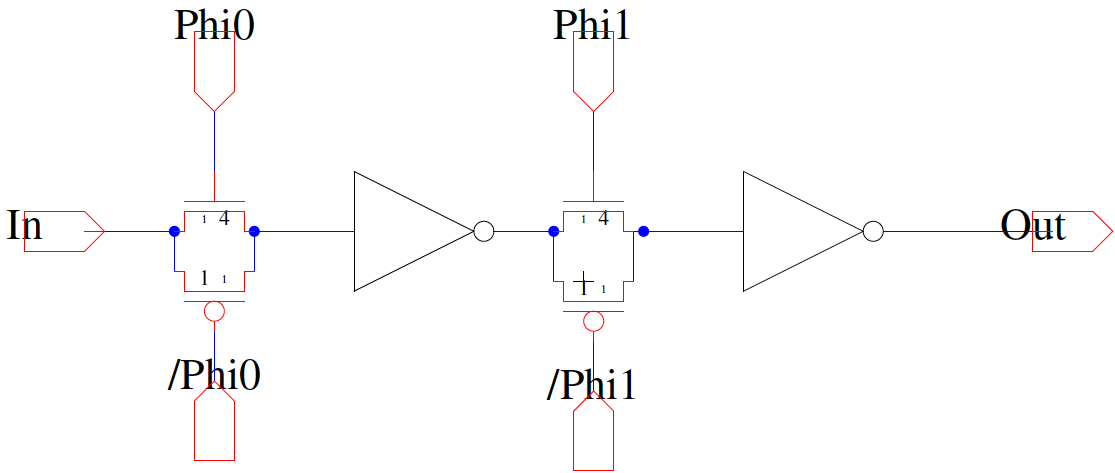 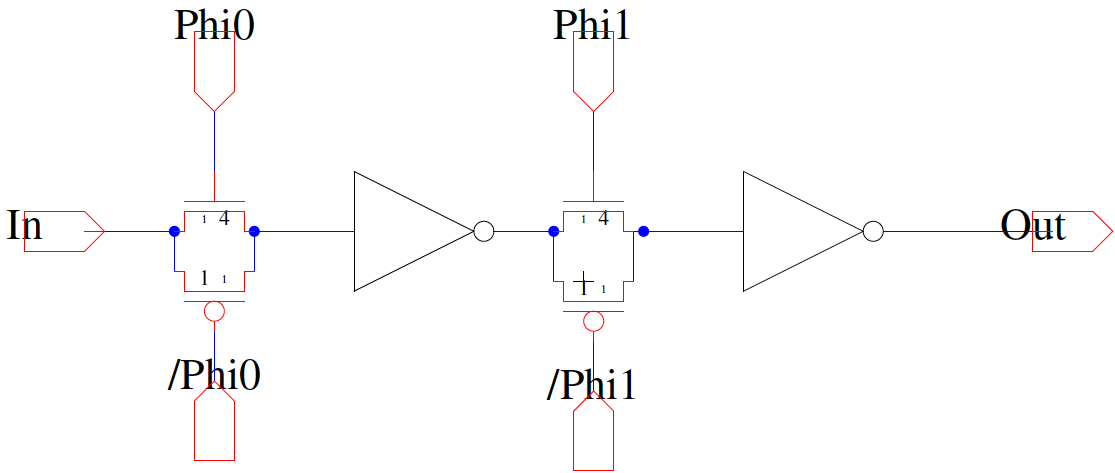 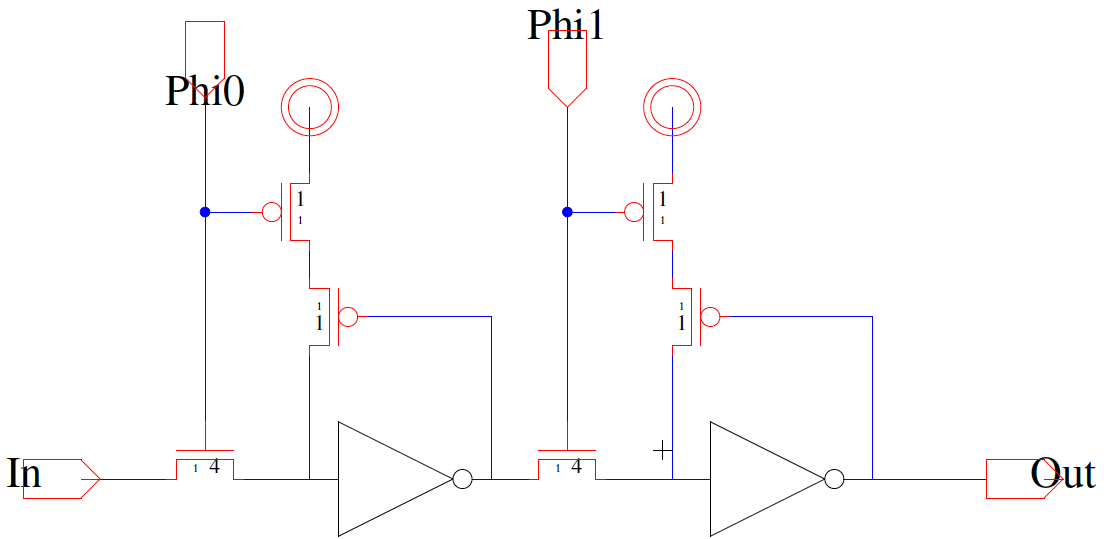 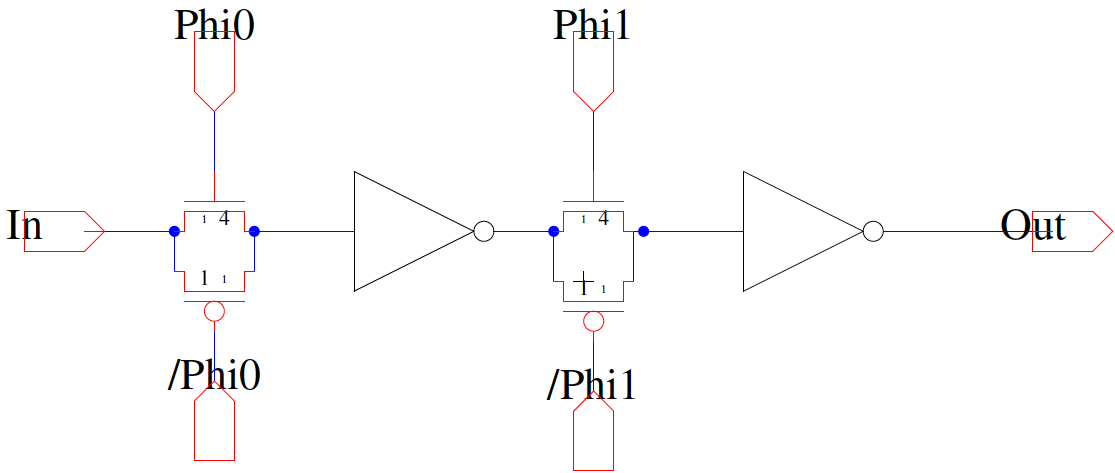 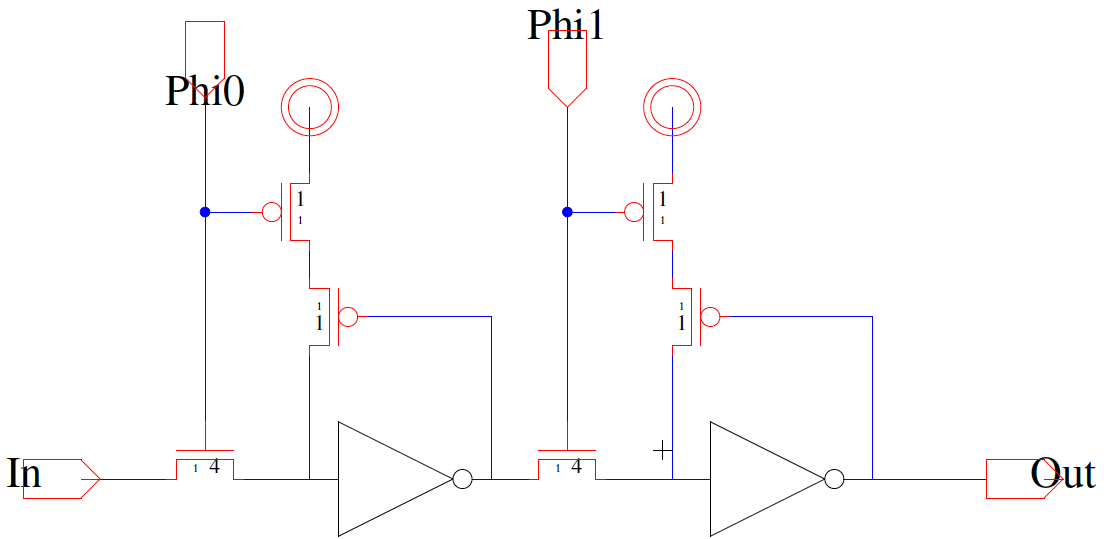 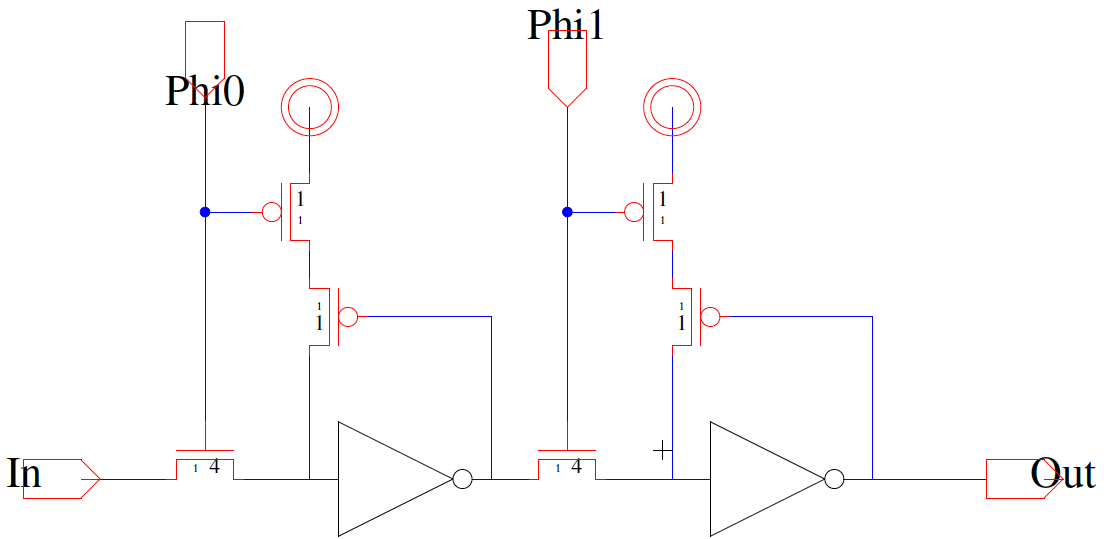 Phi0
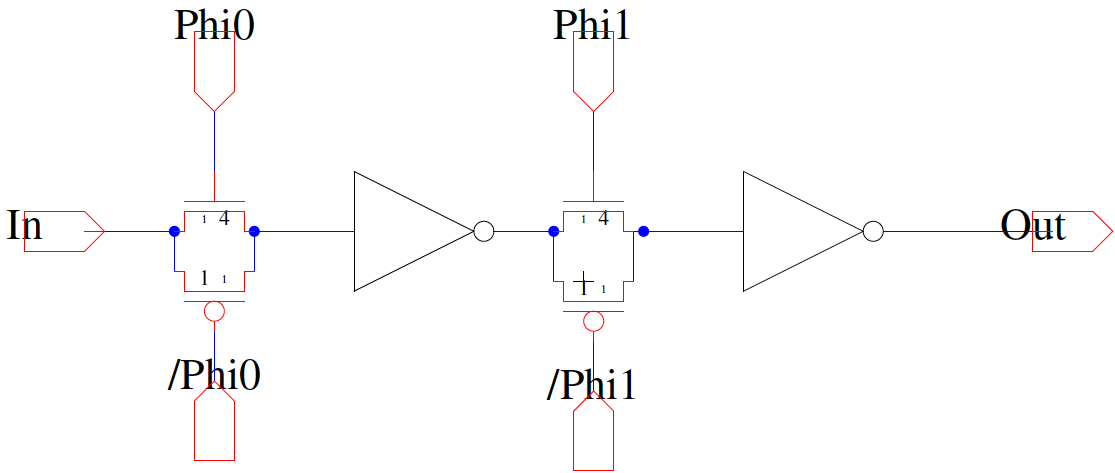 Isolation inverters:
Input Cap
Input/Output Noise
State Node Noise
/Phi0
Disadvantages: 
Large
High clock loading
Penn ESE 370 Fall 2021 - Khanna
23
Register
Edge-triggered storage element
Positive edge-triggered
Input sampled on rising CLK edge
Negative edge-triggered
Input sampled on falling CLK edge
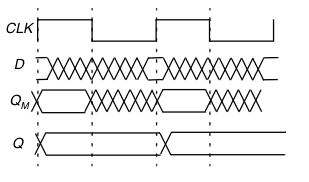 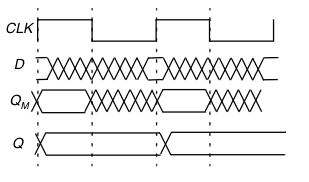 Penn ESE 370 Fall 2021 – Khanna
24
Latch
Level-sensitive device
Positive Latch
Output follows input if CLK high
Negative Latch
Output follows input if CLK low
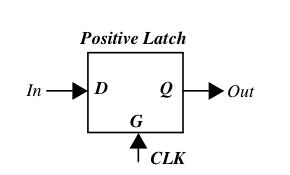 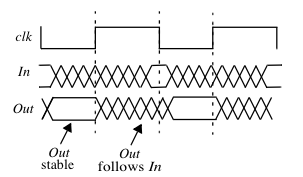 Penn ESE 370 Fall 2021 – Khanna
25
Shift Register
How do you make a shift register out of latches?
Penn ESE 370 Fall 2021 - Khanna
26
Positive-Edge Triggered Register
Build register from pair of latches
What happens when f0 is high?
What happens when f1 is high?
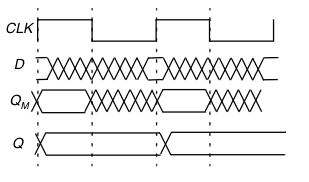 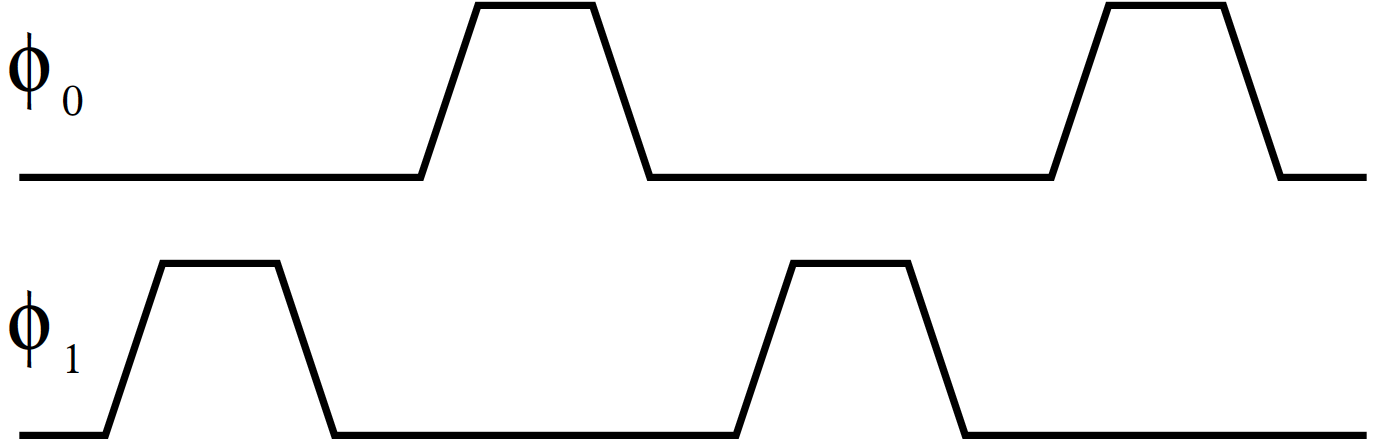 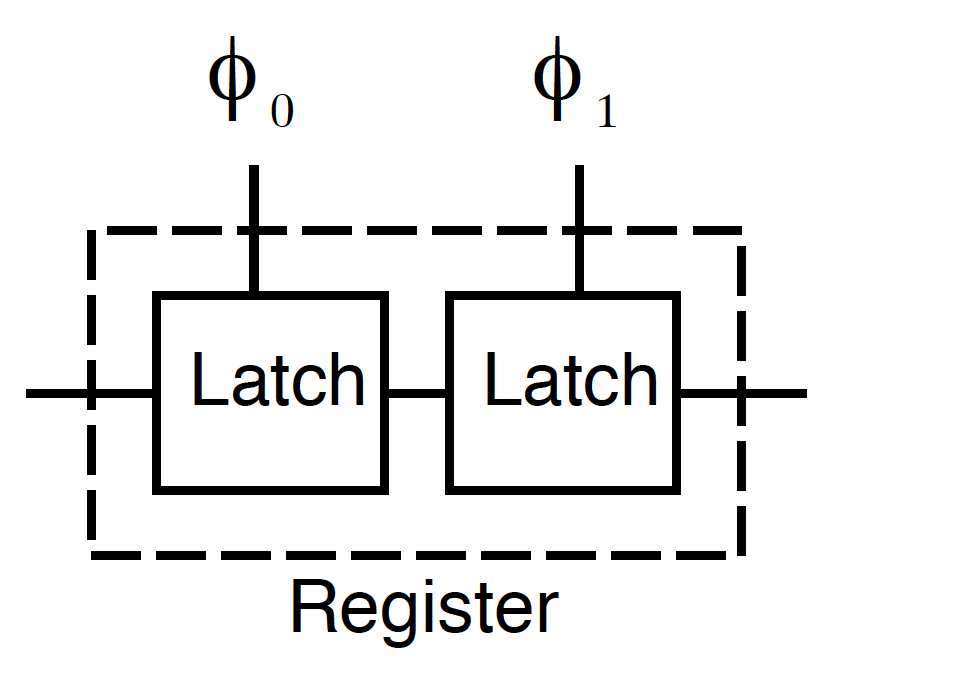 QM
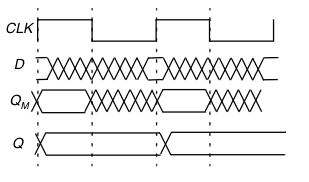 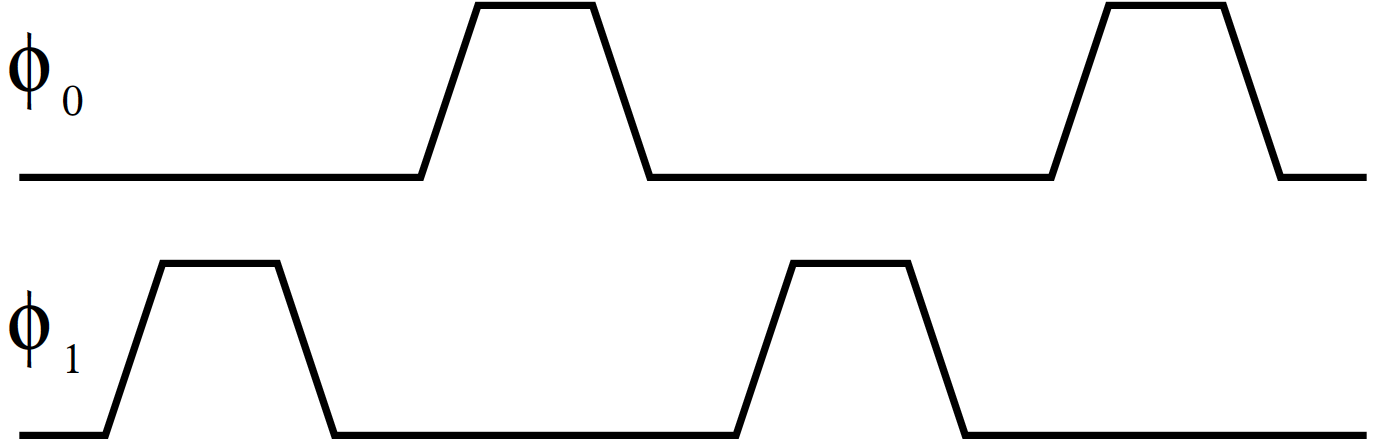 Penn ESE 370 Fall 2021 – Khanna
27
Positive-Edge Triggered Register
Build register from pair of latches
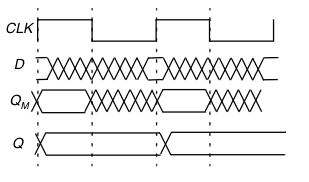 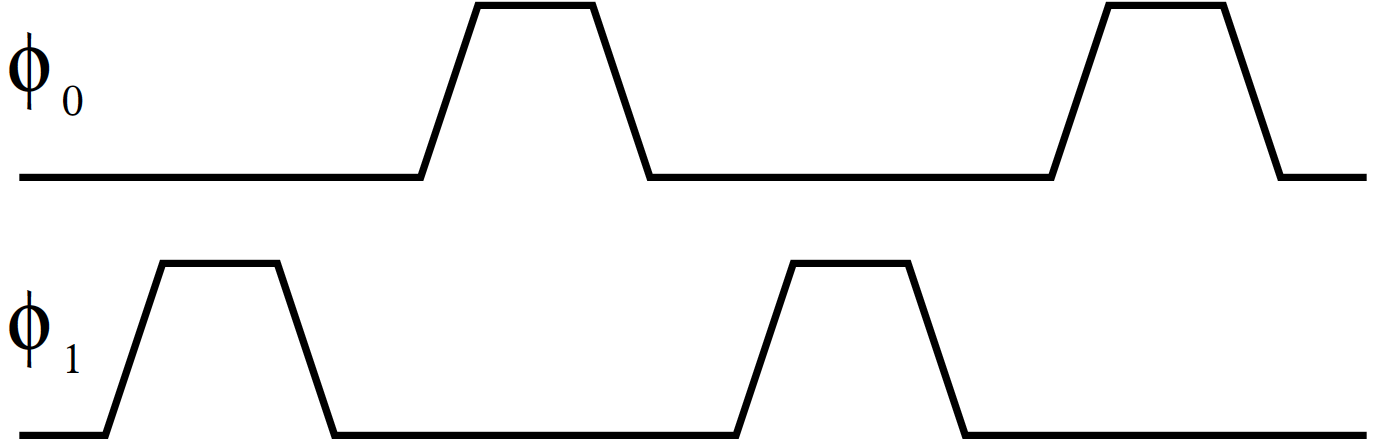 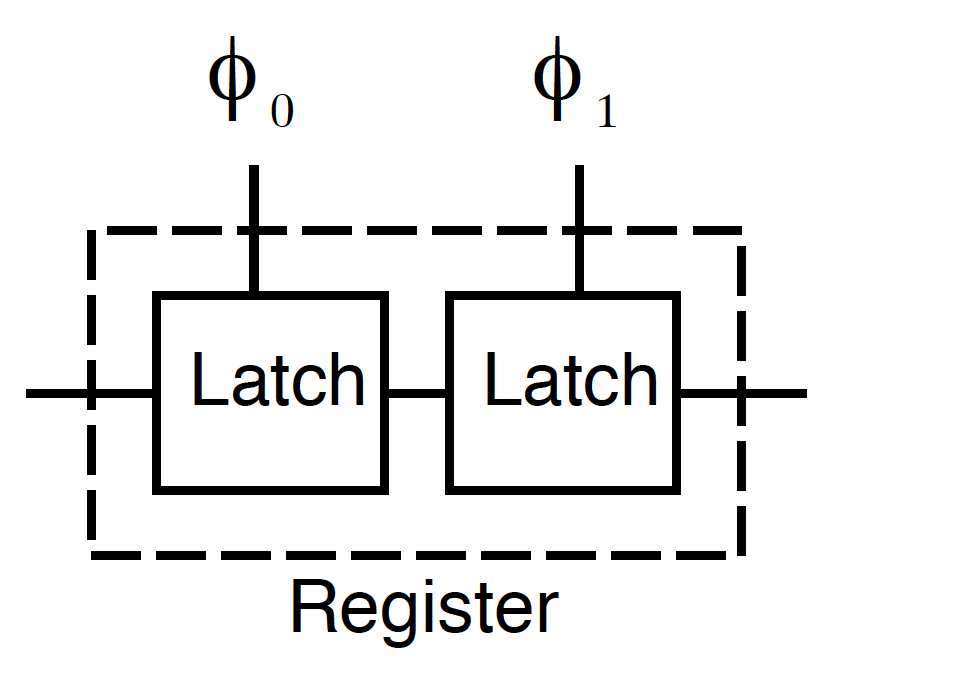 QM
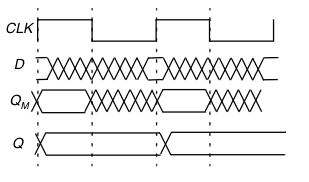 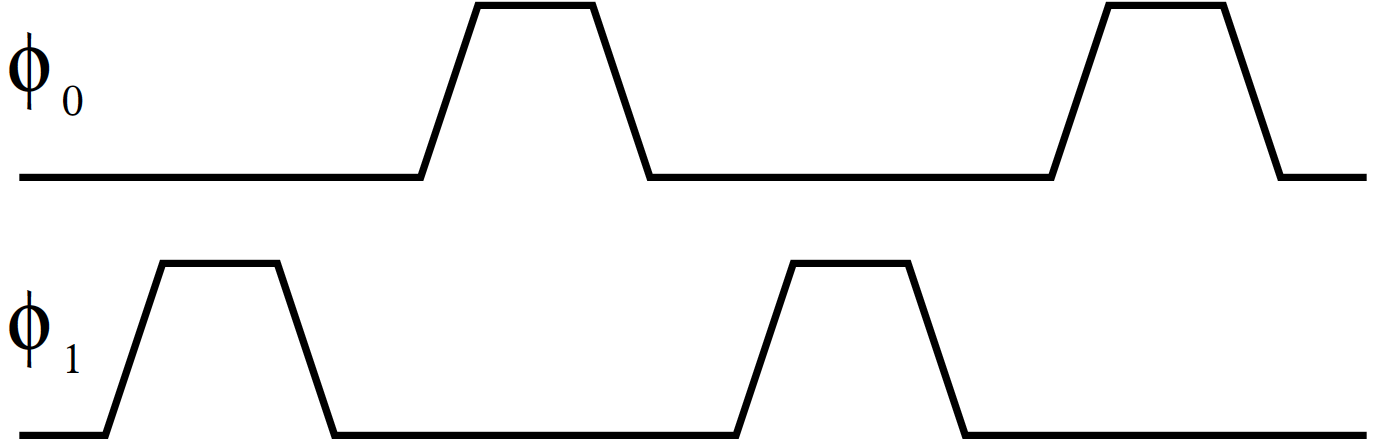 Penn ESE 370 Fall 2021 – Khanna
28
Positive-Edge Triggered Register
Build register from pair of latches
What could go wrong if clocks overlap?
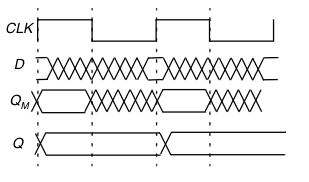 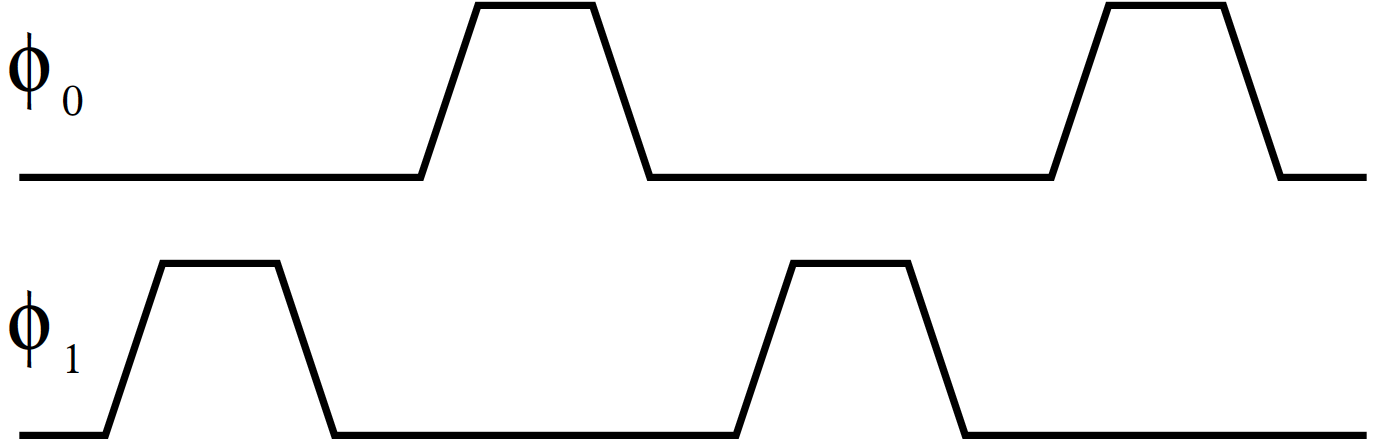 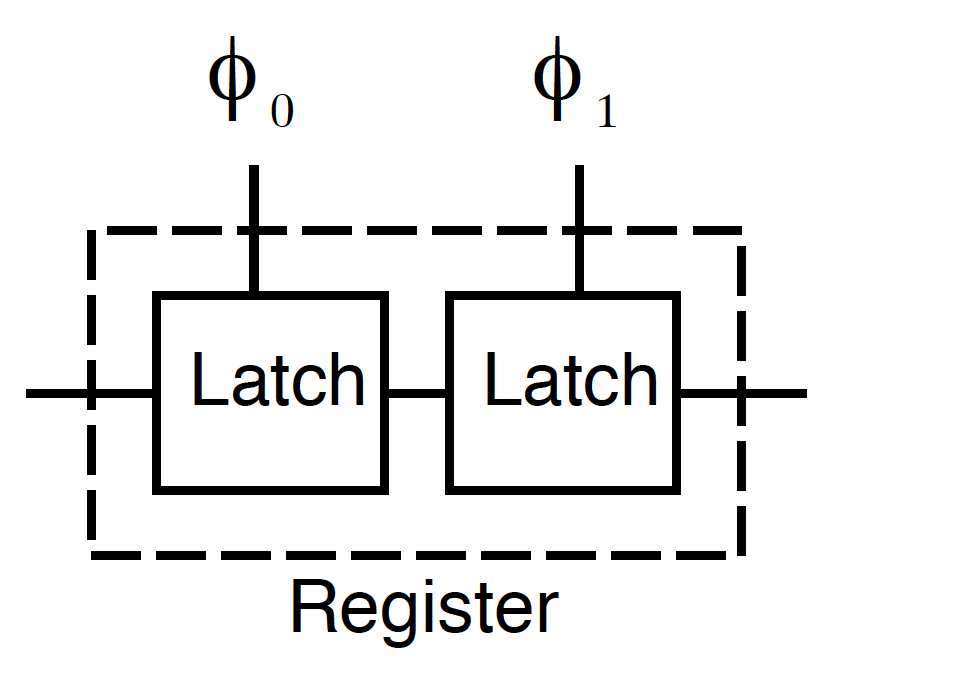 QM
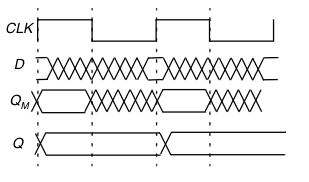 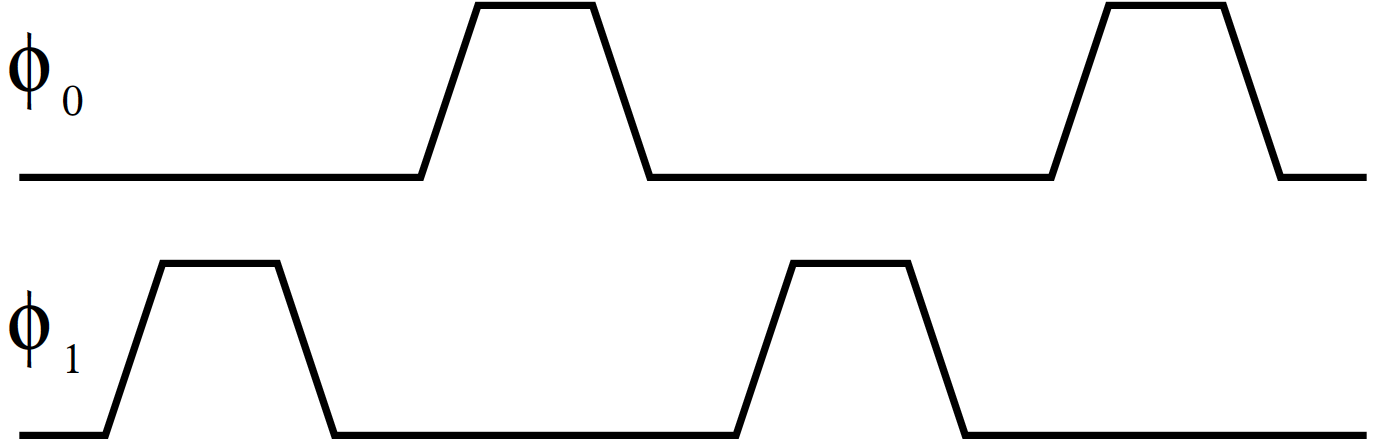 Penn ESE 370 Fall 2021 – Khanna
29
Positive-Edge Triggered Register
Build register from pair of latches
Control with non-overlapping clocks
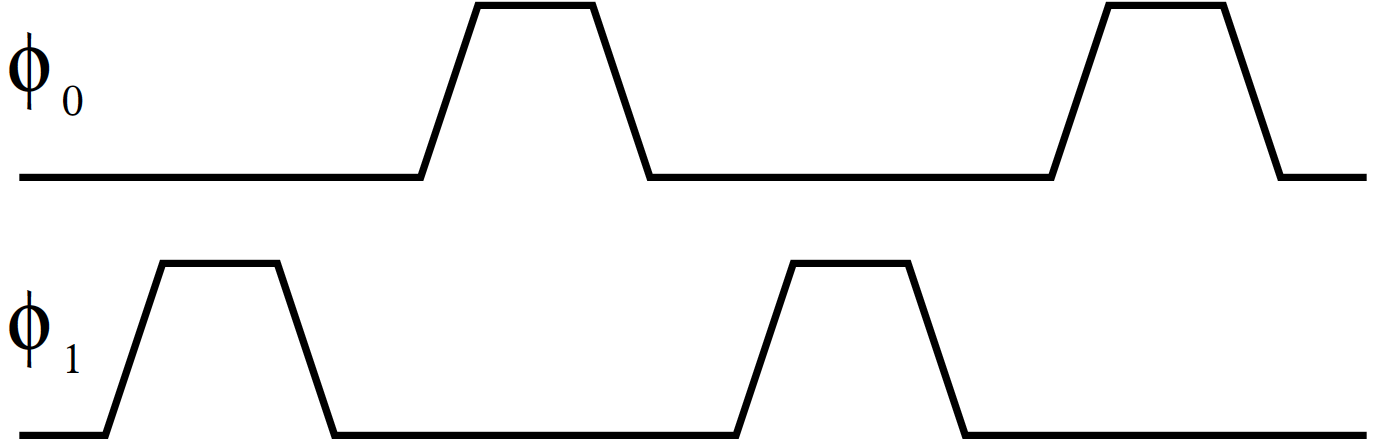 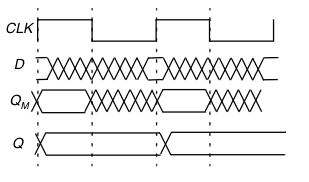 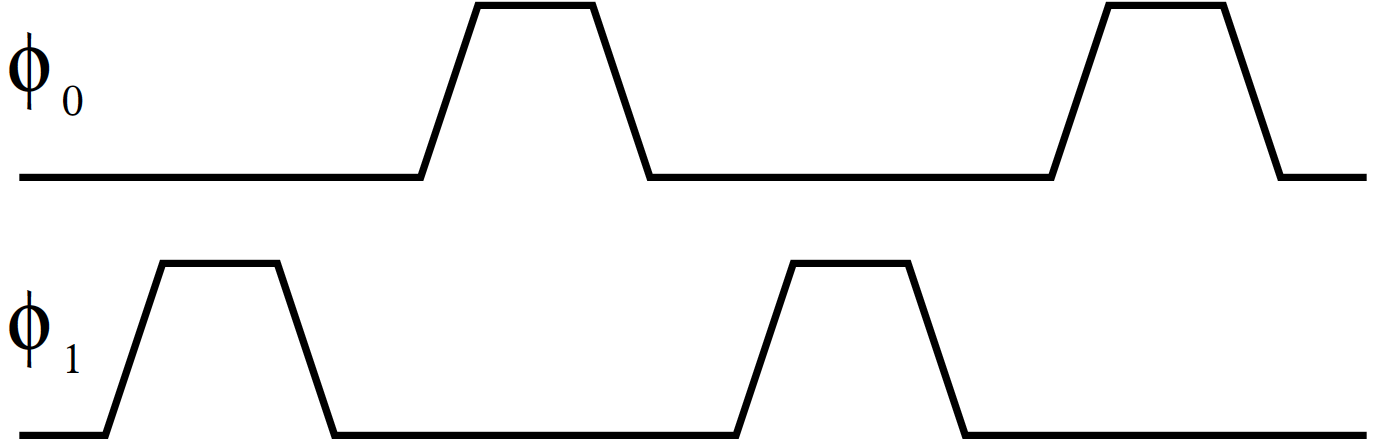 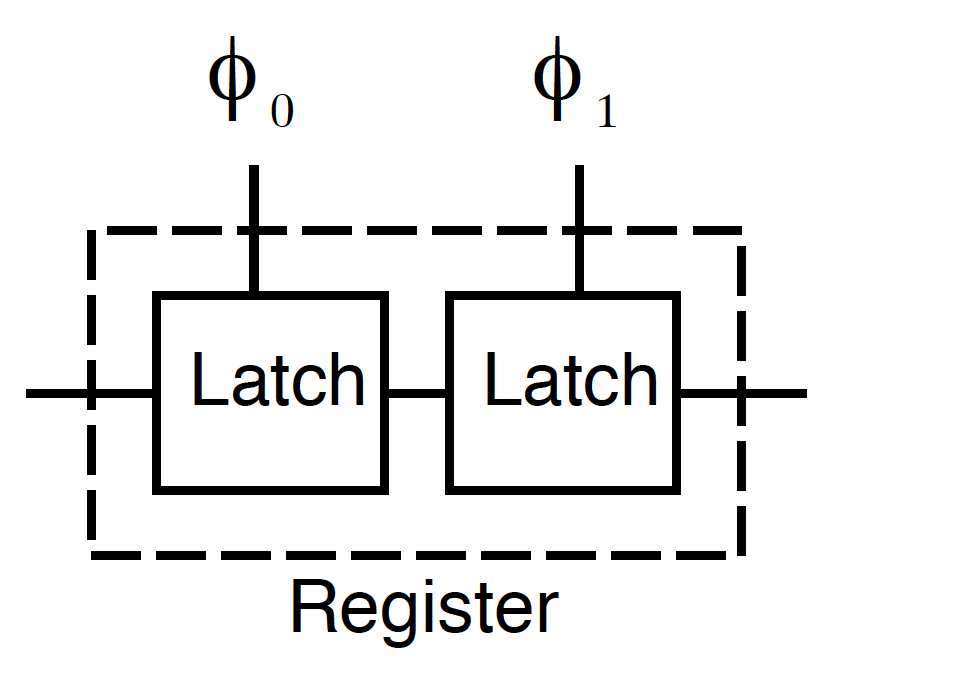 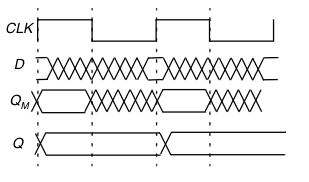 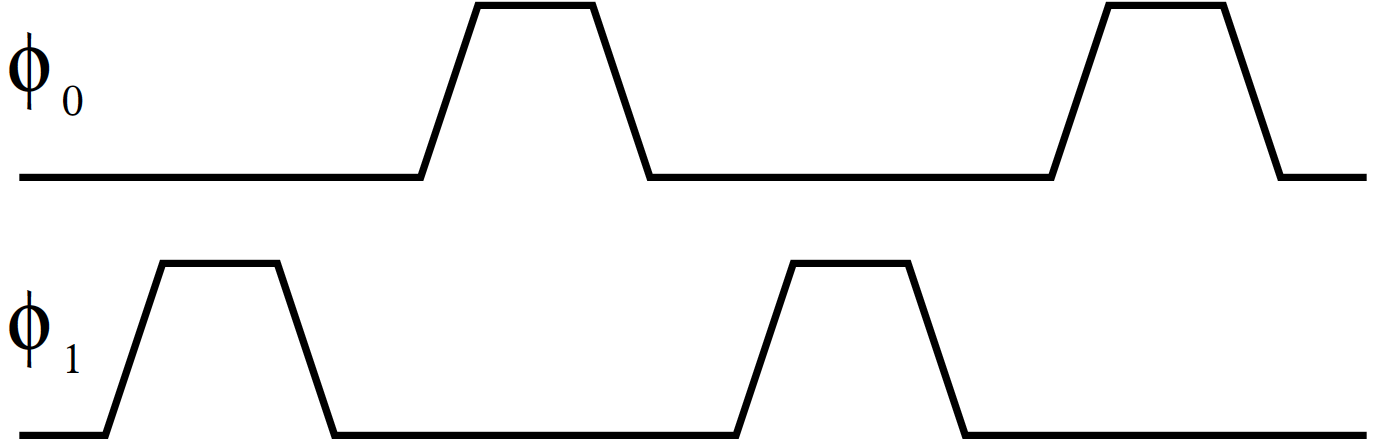 Penn ESE 370 Fall 2021 – Khanna
30
Two Phase Non-Overlapping Clocks
What timing constraints do we have?
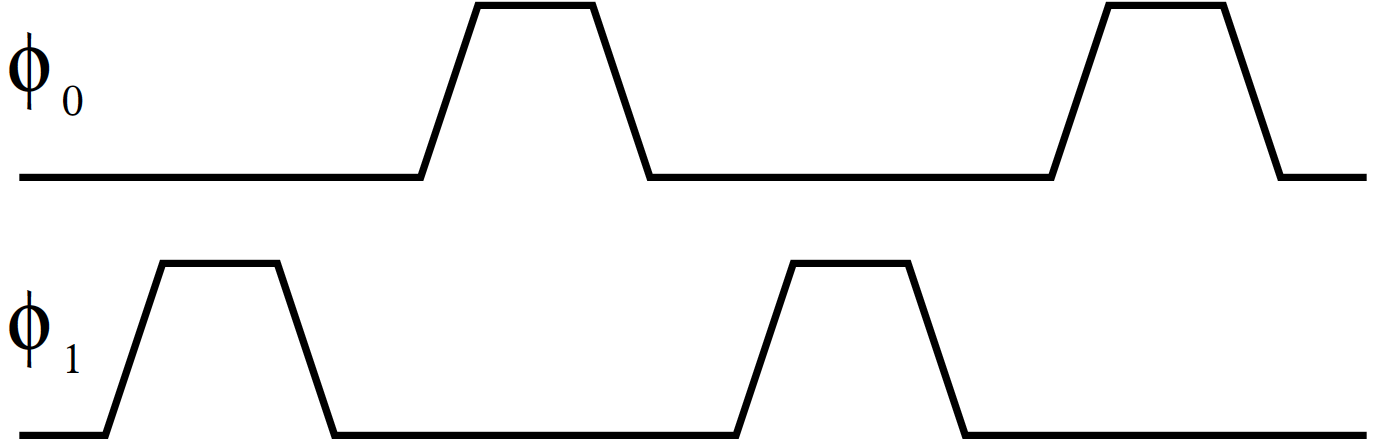 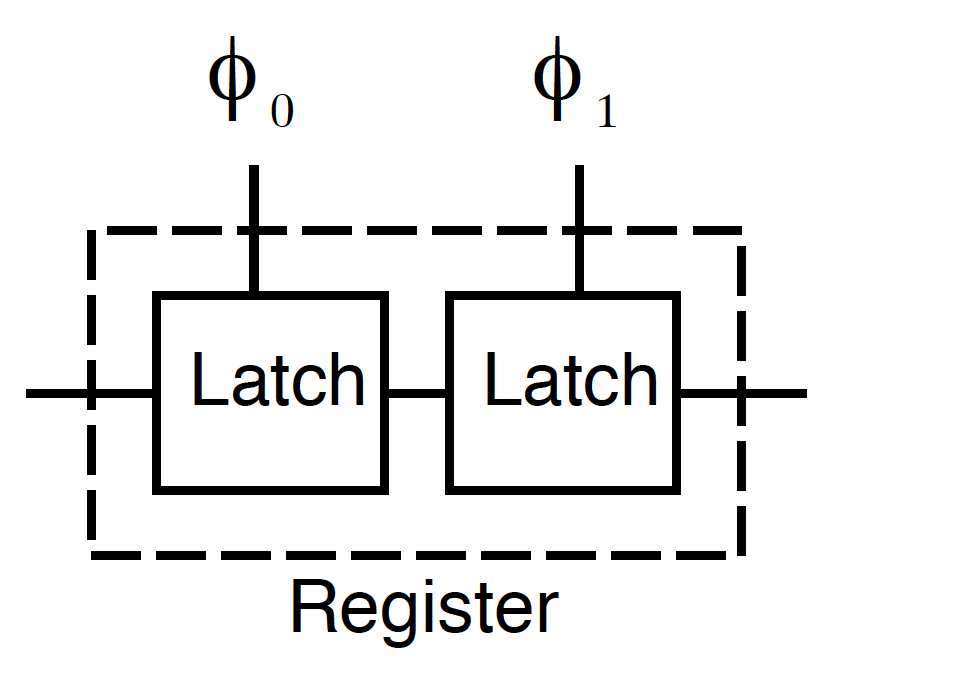 Penn ESE 370 Fall 2021 - Khanna
31
Latch Timing Issues
What timing constraints do latches impose?
When can f change?
How long must f be high?
Delay when f is high?
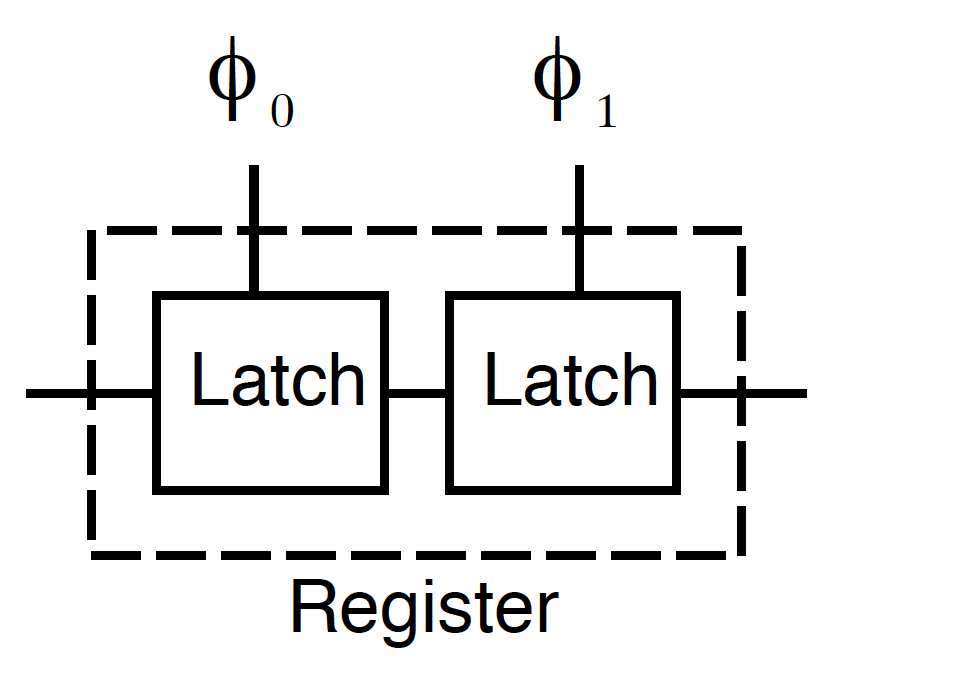 Penn ESE 370 Fall 2021 - Khanna
32
Clocking Discipline
Follow discipline of combinational logic broken by registers
Compute 
From state elements
Through combinational logic
To new values for state elements
As long as clock cycle long enough,
Will get correct behavior
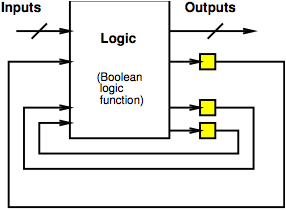 Penn ESE 370 Fall 2021 - Khanna
33
Latch Timing Issues
Worst case delays
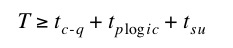 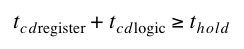 Minimum delays
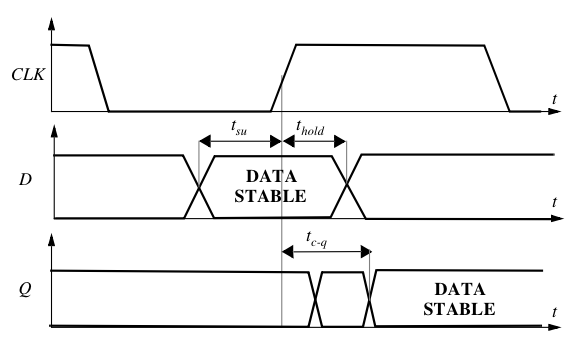 Penn ESE 370 Fall 2021 - Khanna
34
Latch Timing Issues
tsu = time data (D) must be valid before CLK edge
tplogic = worst case propagation delay of logic
tc-p = worst case propagation delay of latch
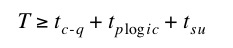 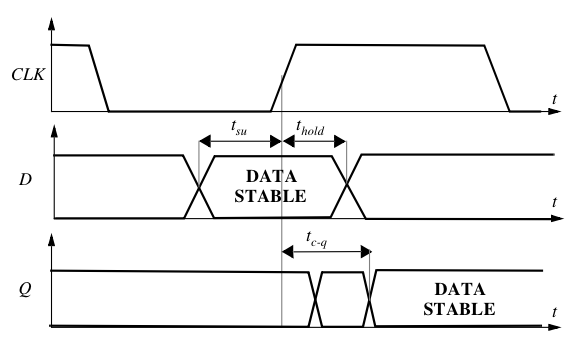 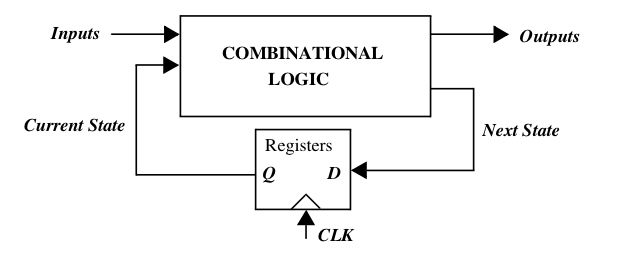 Penn ESE 370 Fall 2021 - Khanna
35
Latch Timing Issues
tcdregister = minimum propagation delay of latch
tcdlogic = minimum propagation delay of logic
thold = time data (D) must stay valid after CLK edge
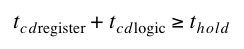 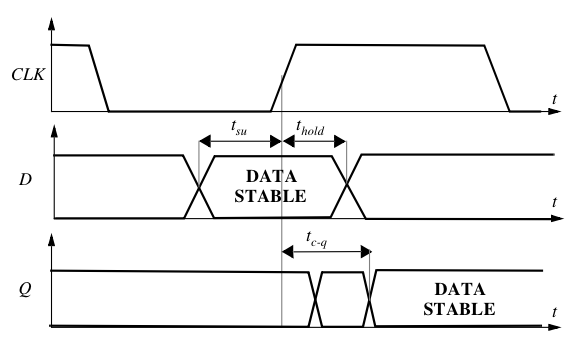 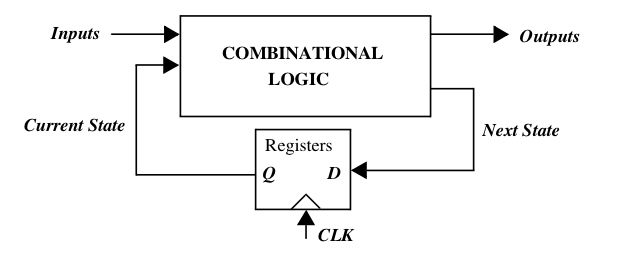 Penn ESE 370 Fall 2021 - Khanna
36
Timing Example (Preclass5)
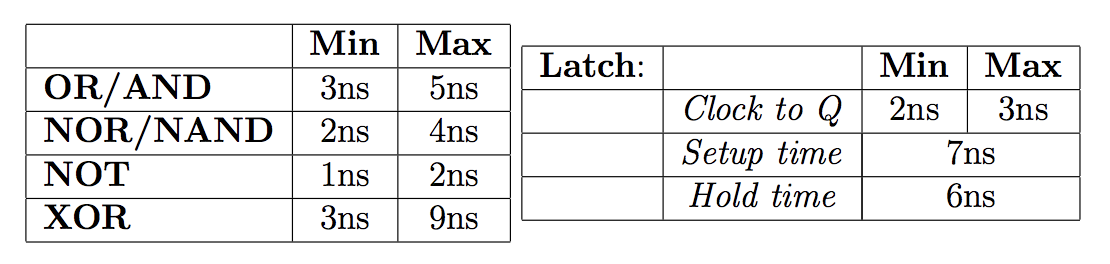 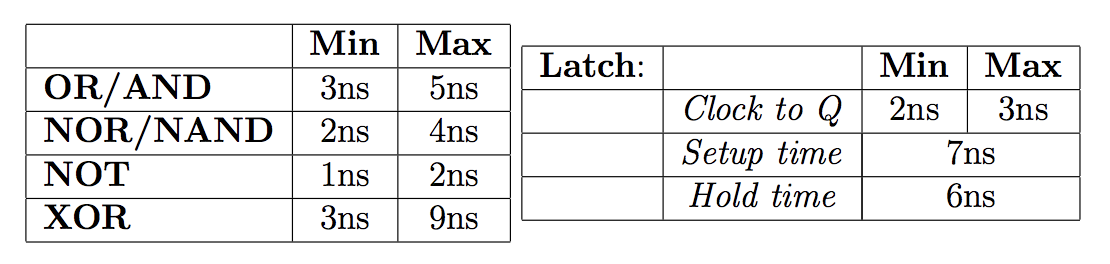 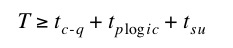 Penn ESE 370 Fall 2021 - Khanna
37
Timing Example (Preclass5)
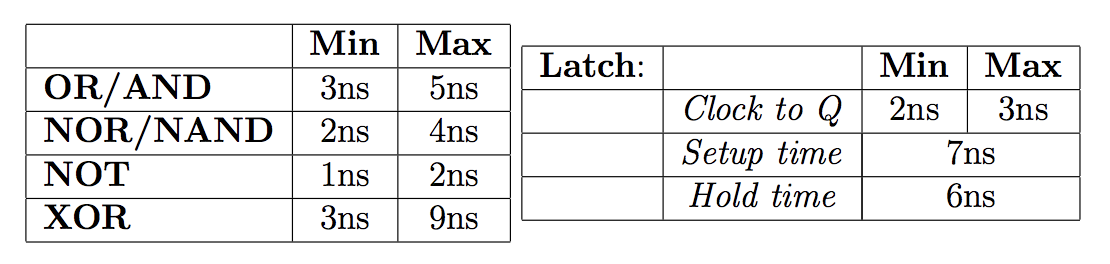 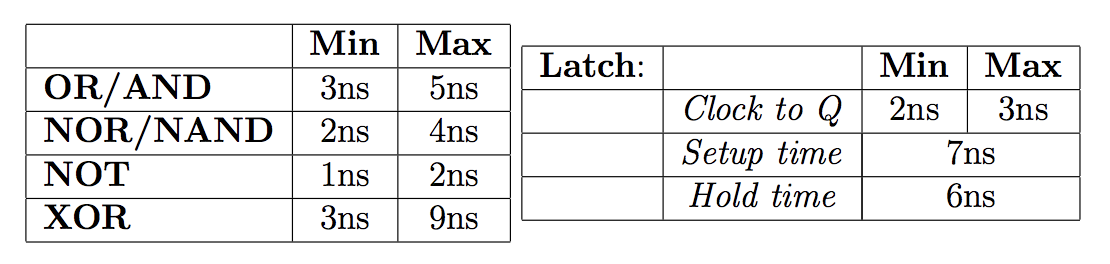 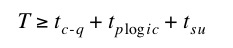 Penn ESE 370 Fall 2021 - Khanna
38
Timing Example (Preclass5)
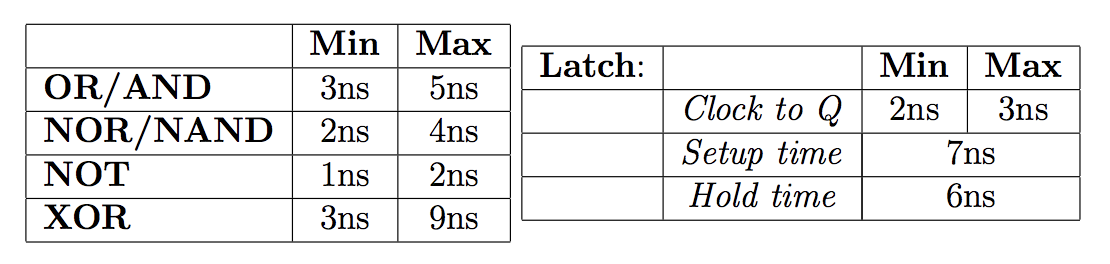 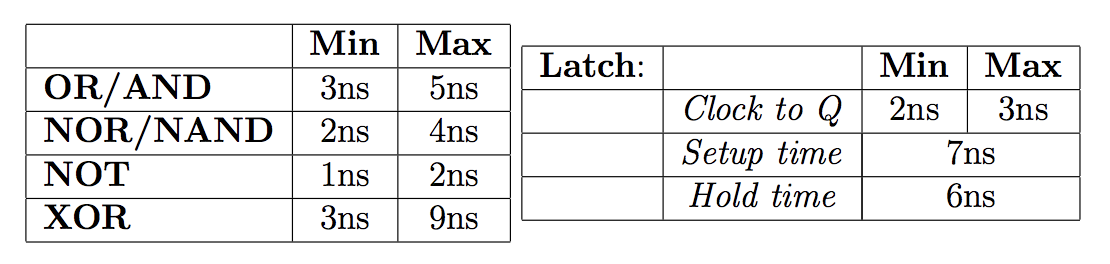 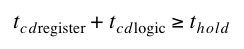 Penn ESE 370 Fall 2021 - Khanna
39
Timing Example (Preclass5)
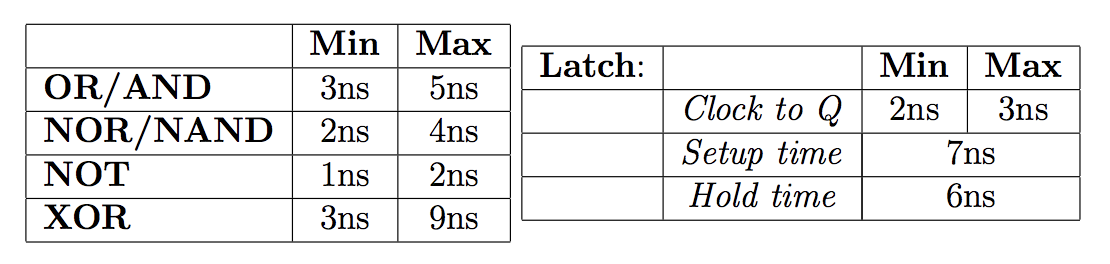 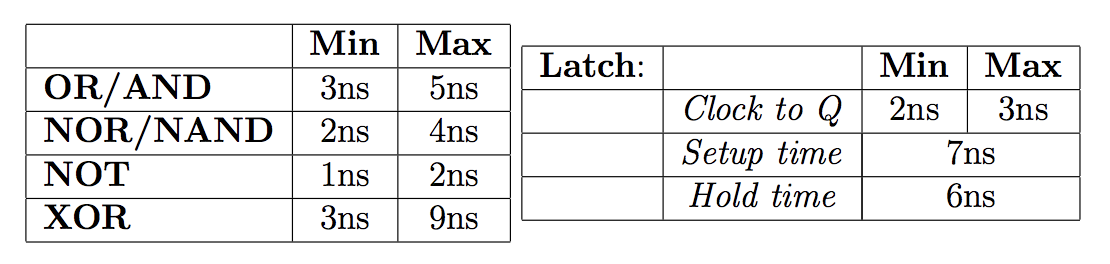 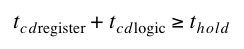 Penn ESE 370 Fall 2021 - Khanna
40
Timing Example (Preclass5)
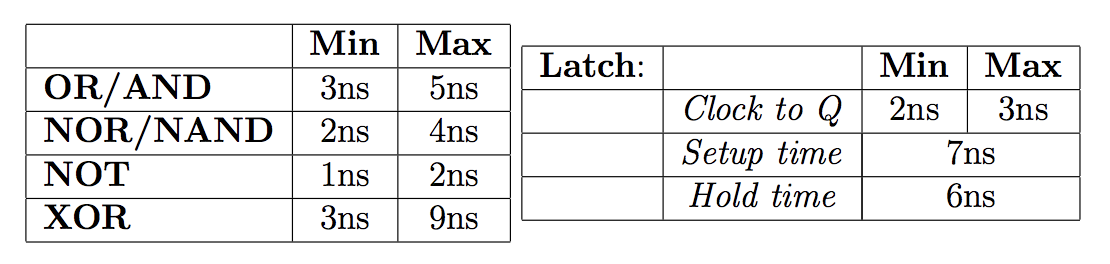 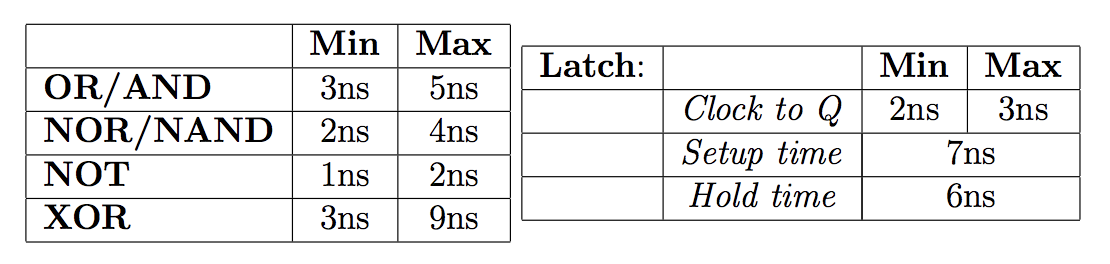 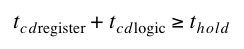 Penn ESE 370 Fall 2021 - Khanna
41
Ideas
Synchronize circuits
to external events
disciplined reuse of circuitry
Leads to clocked circuit discipline
Uses state holding element
Prevents 
Timing assumptions
(More) complex reasoning about all possible timings
Penn ESE 370 Fall 2021 - Khanna
42
Admin
HW6 posted 
Can do all of it now
Due Friday 11/12
Penn ESE 370 Fall 2021 - Khanna
43